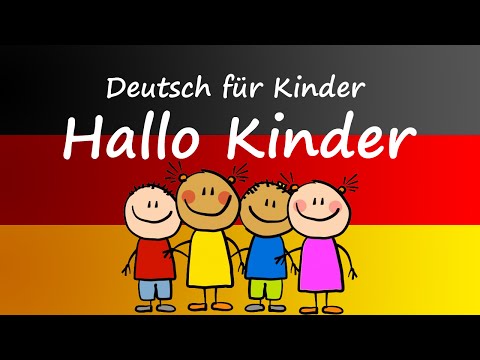 Hausaufgabe überprüfen
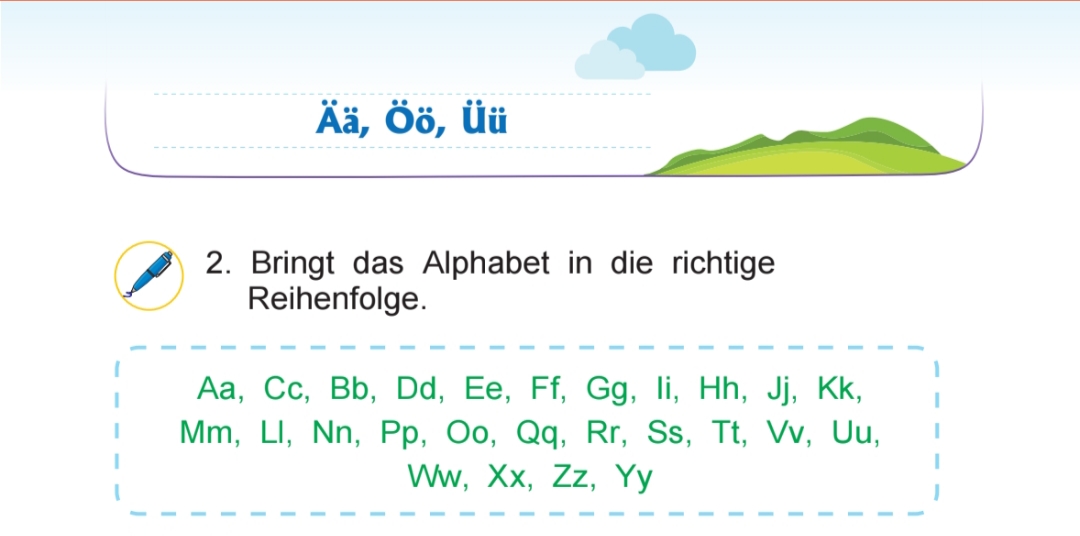 A a, B b, C c, D d, E e,  F f, G g, H h, I i, J j, K k, L l, M m, N n, O o, P p, Q q, R r, S s, T t, U u, V v, W w, X x, Y y, Z z
Stunde 13: Das deutsche ABC:  au  eu   ei
Neue Diphtonge lesen und schreiben lernen
Neue Wörter lernen
Übungen zum Thema machen 
Die Hausaufgabe
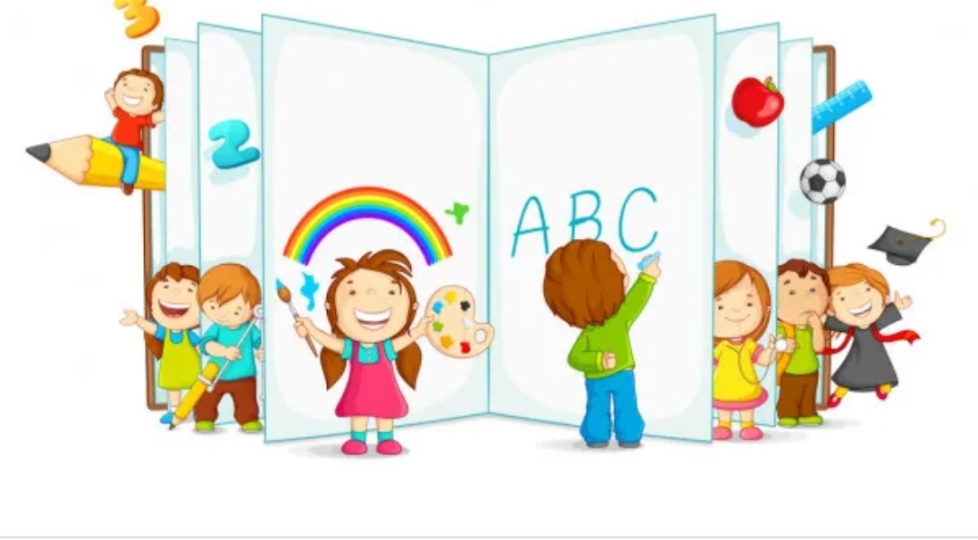 Die Diphtongen
au  eu   ei
 ао  ой   ай
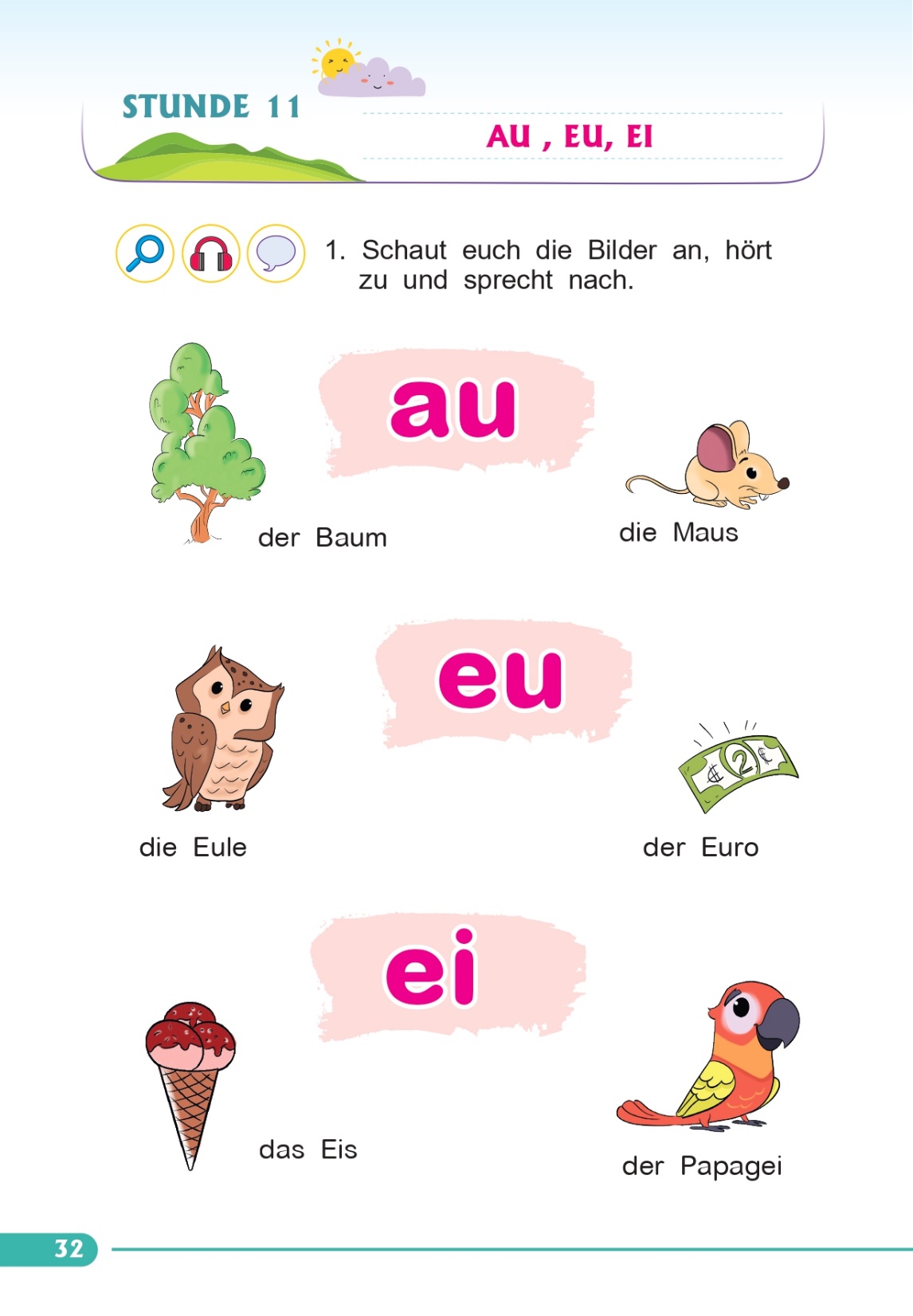 Übungen machen
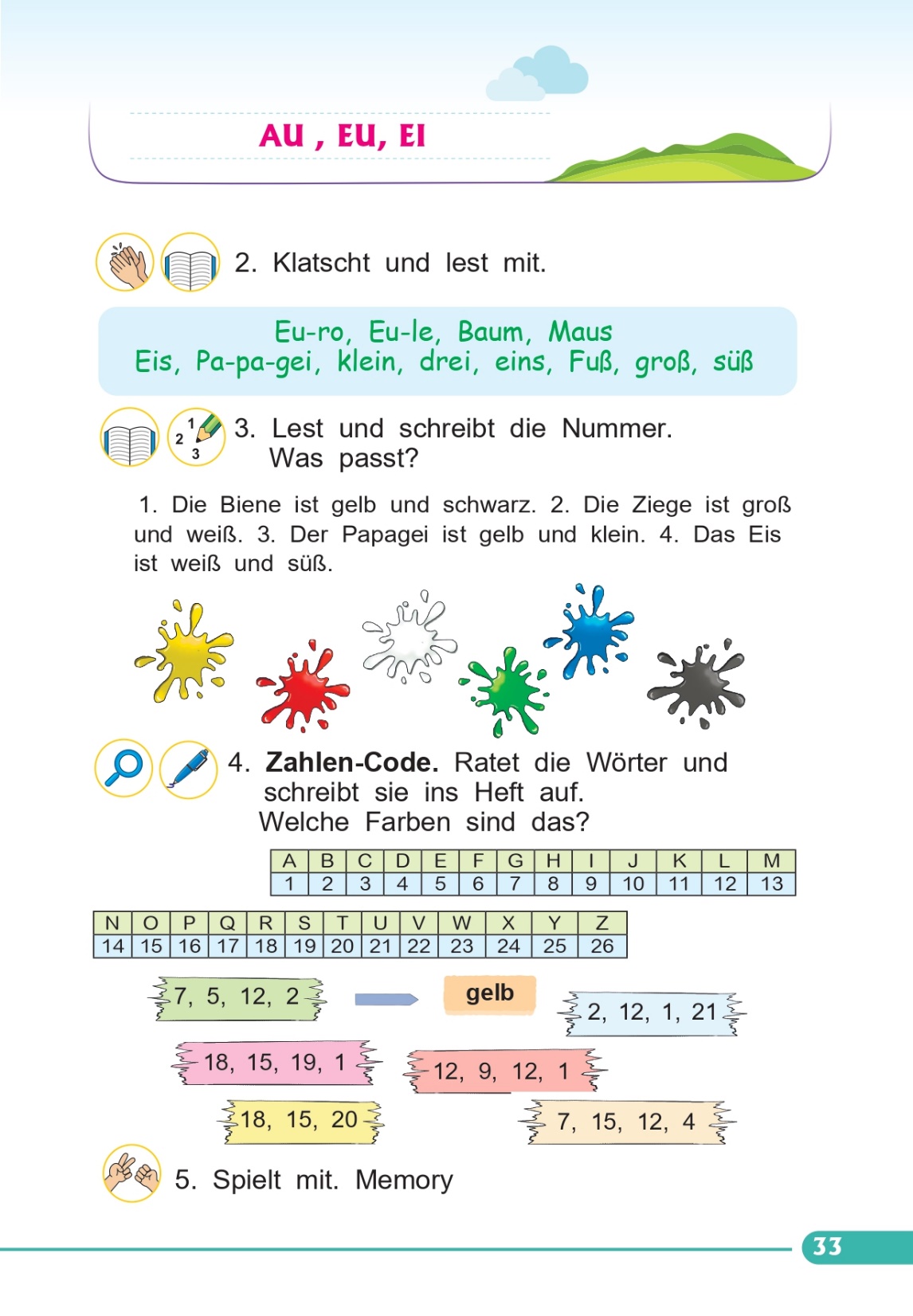 2
4
3
1
1
HausaufgabeS.33
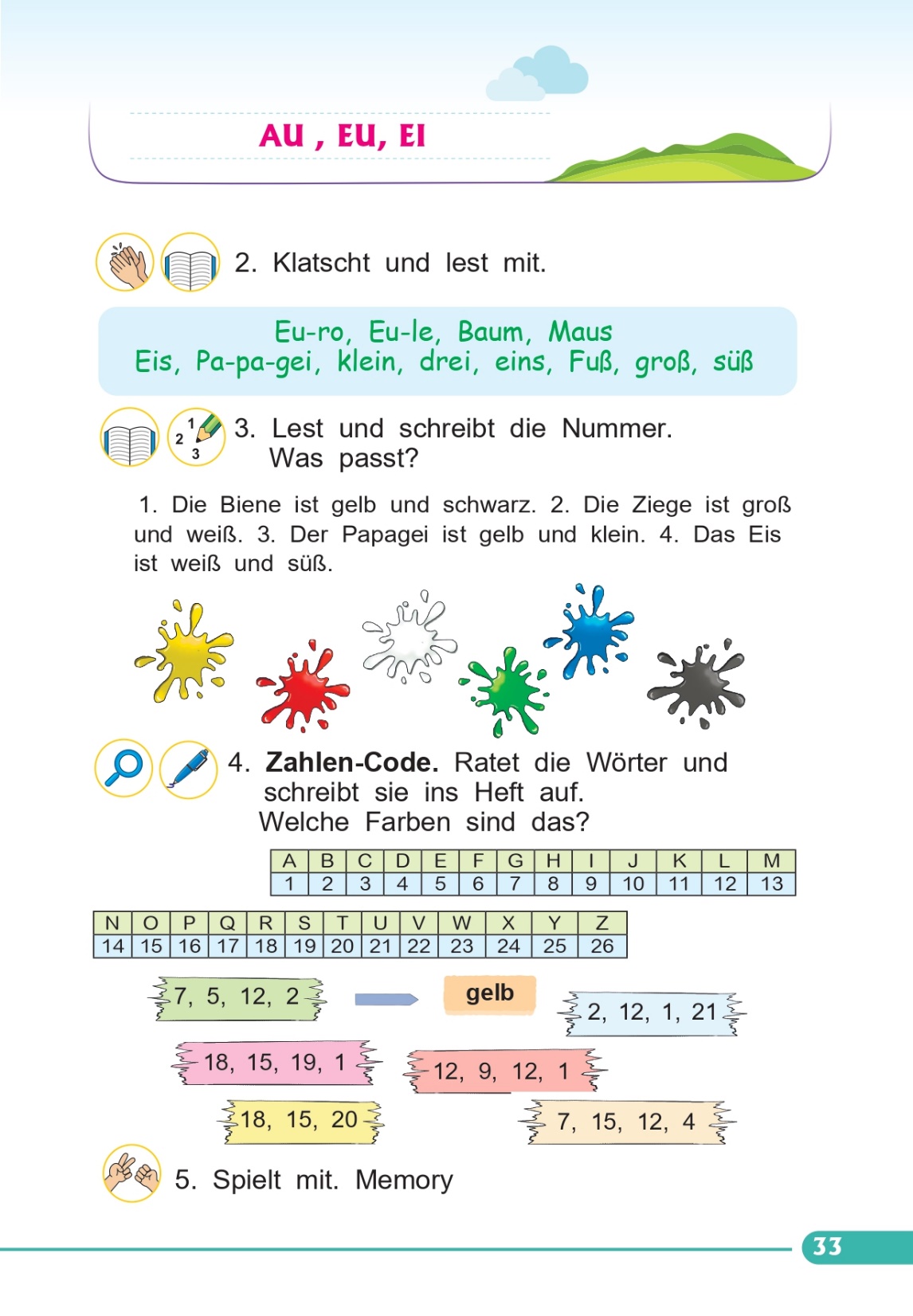